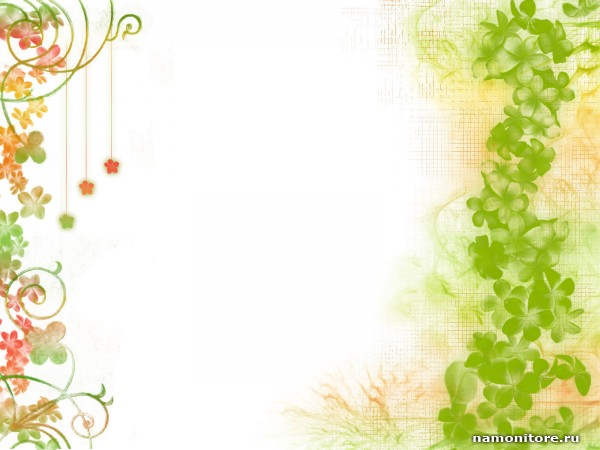 Муниципальное образовательное учреждение 
дополнительного образования детей
Дом детства и юношества
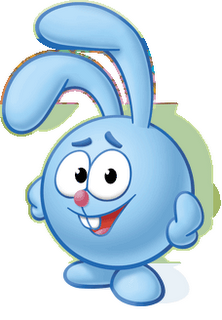 Крош
Педагог д/о Назарова Т.Н.
г. Миллерово
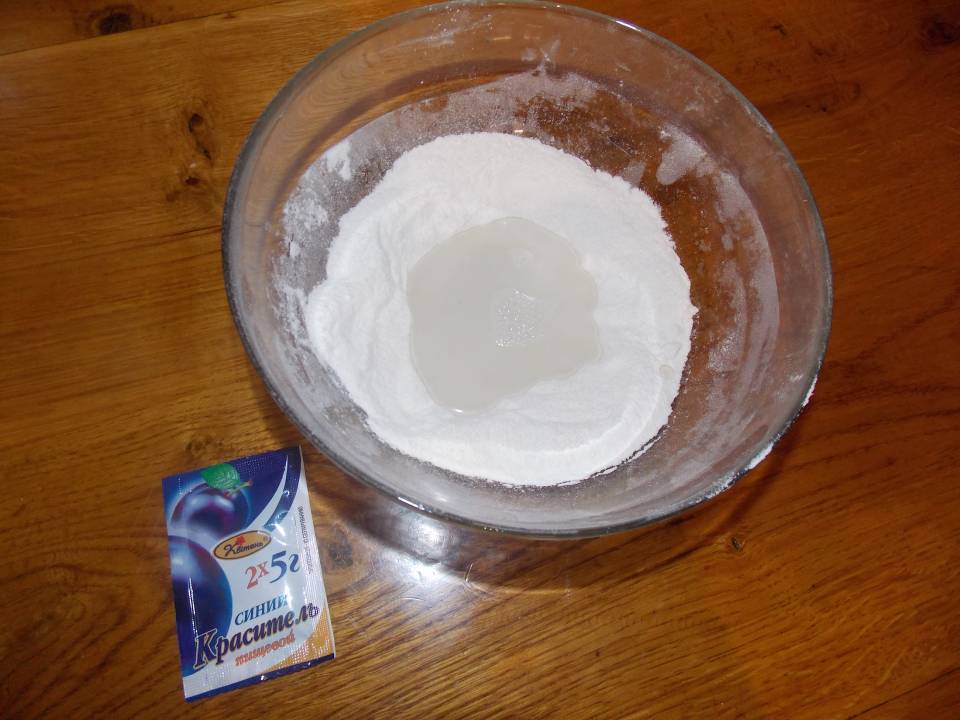 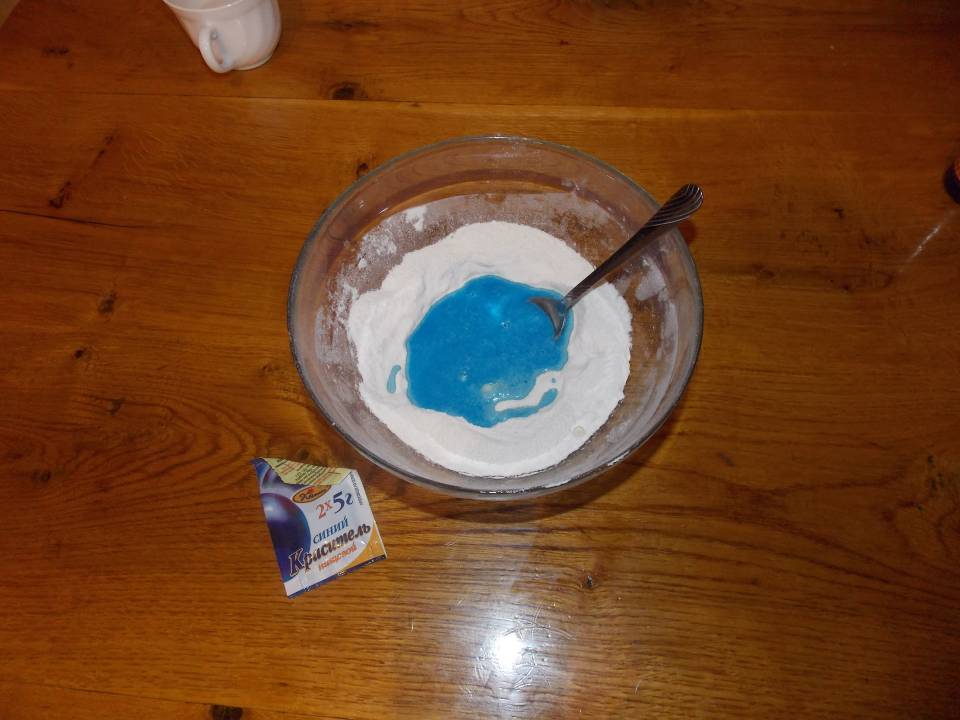 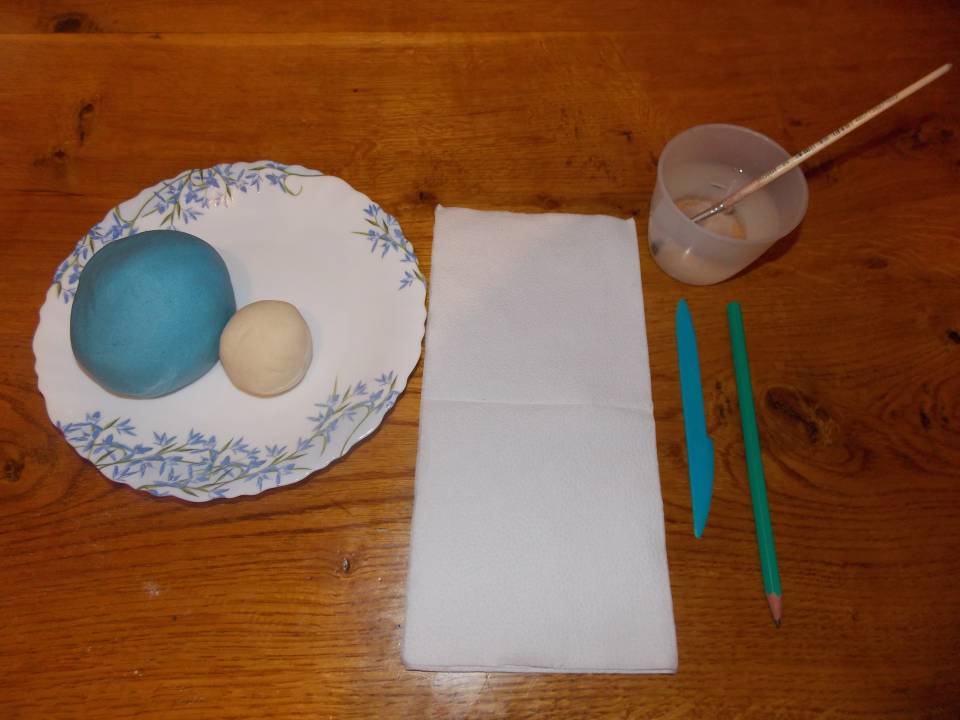 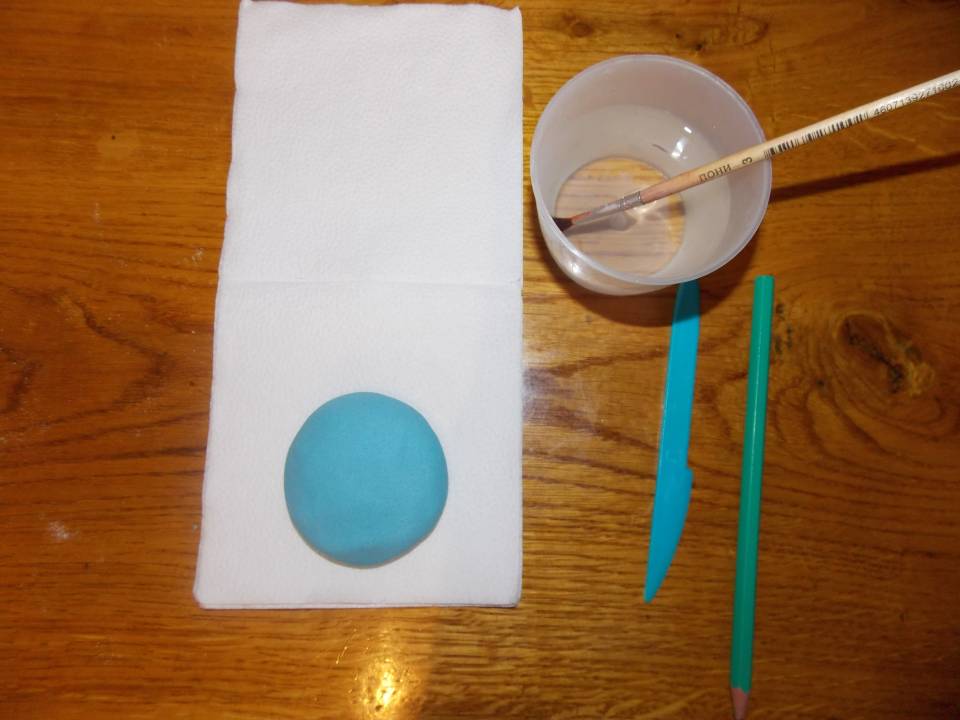 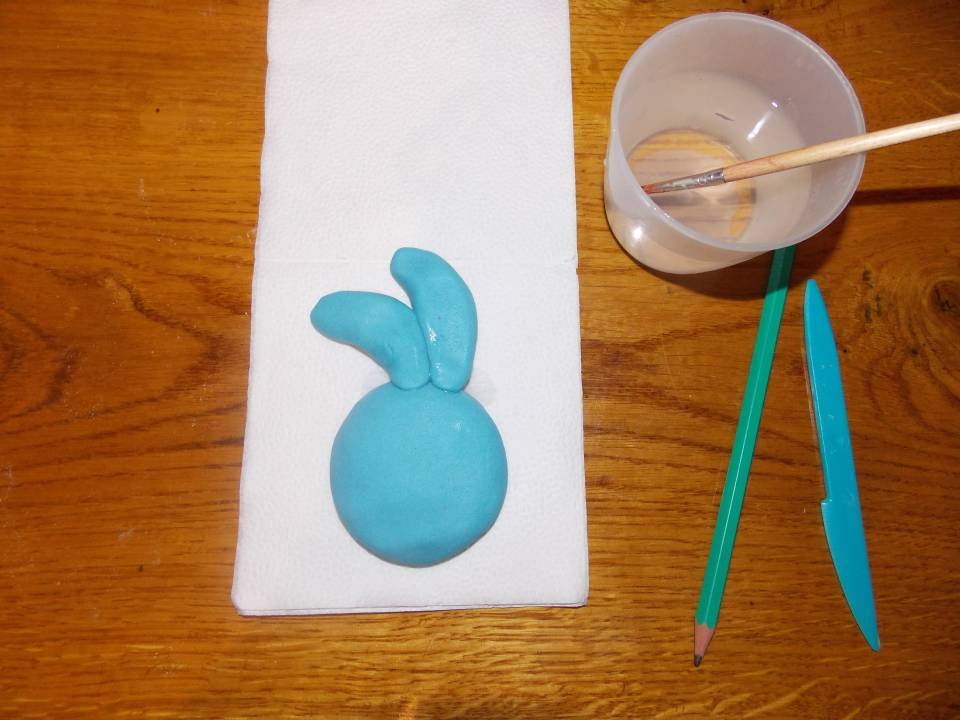 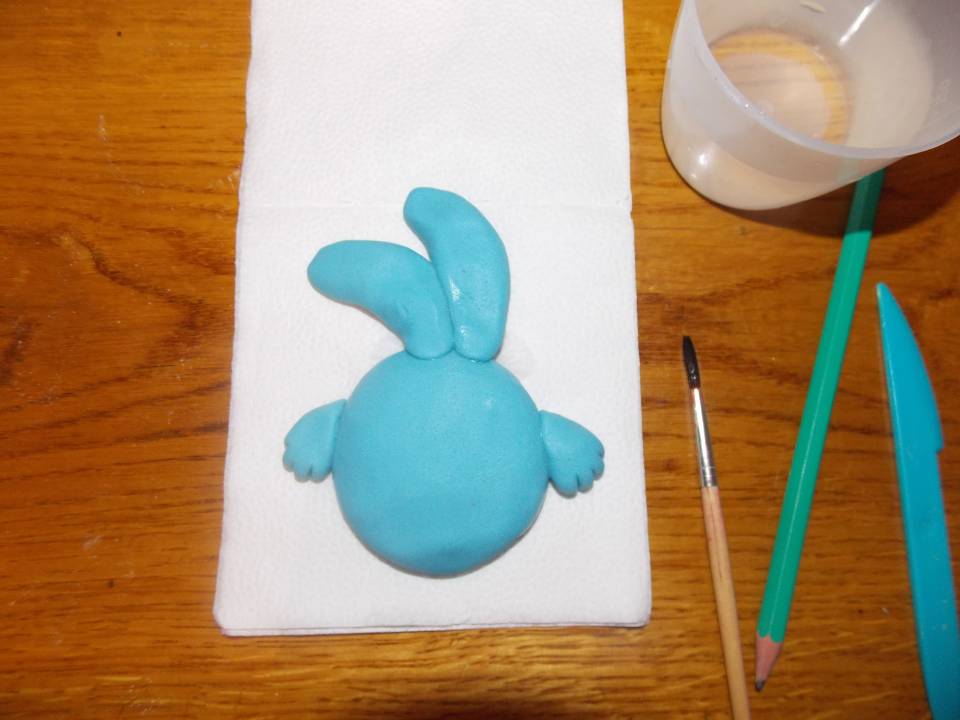 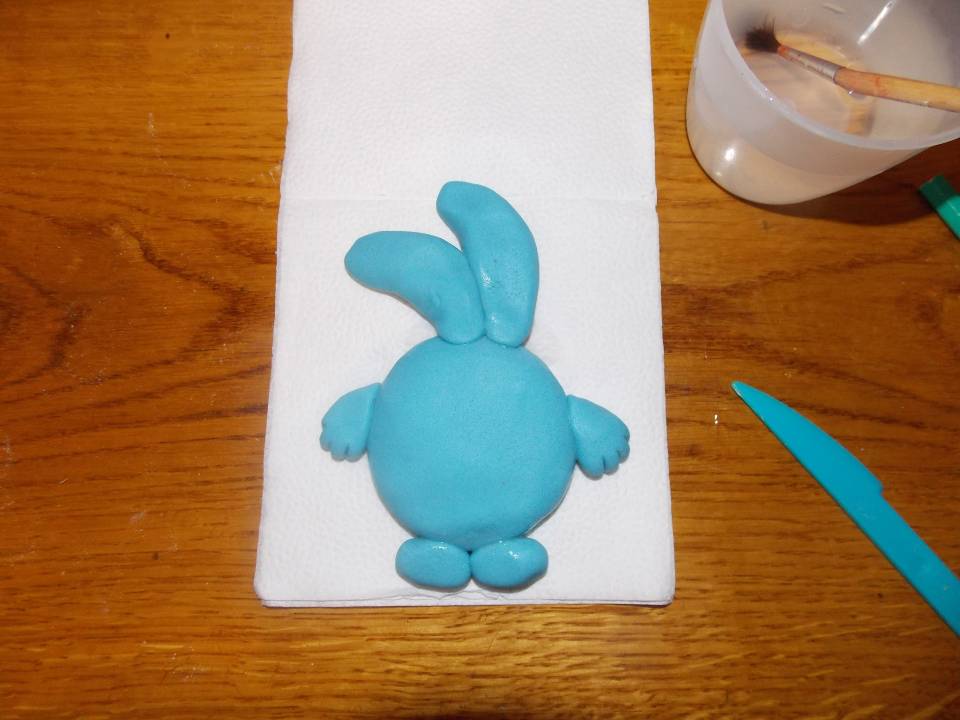 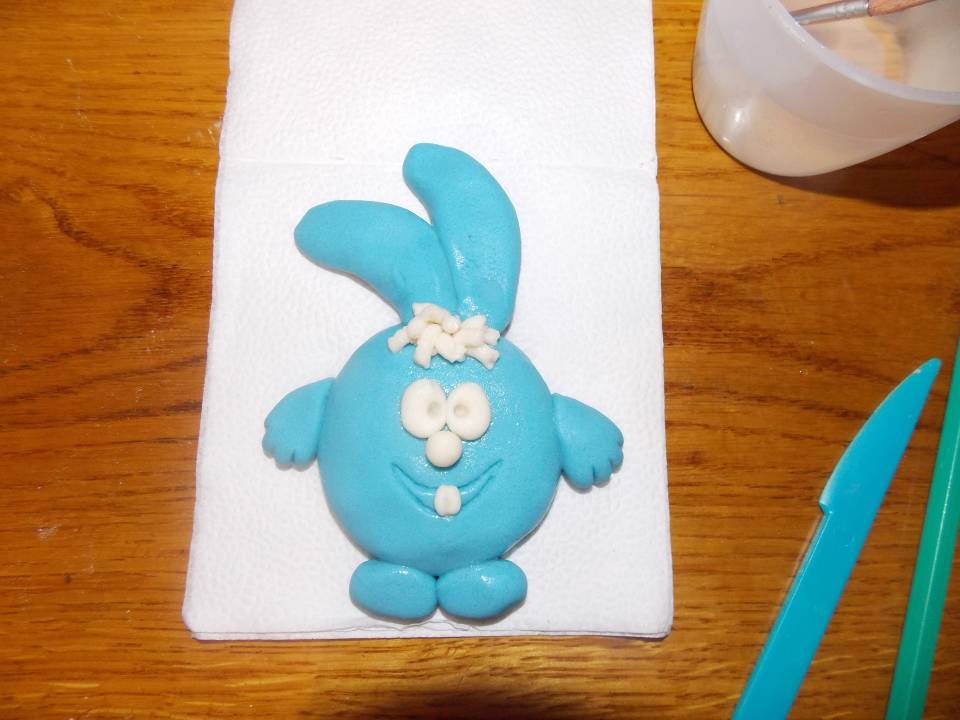 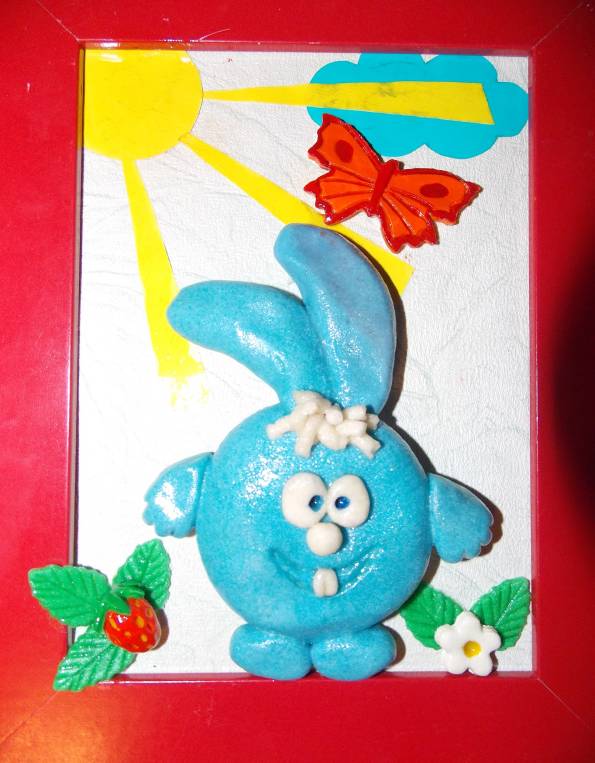 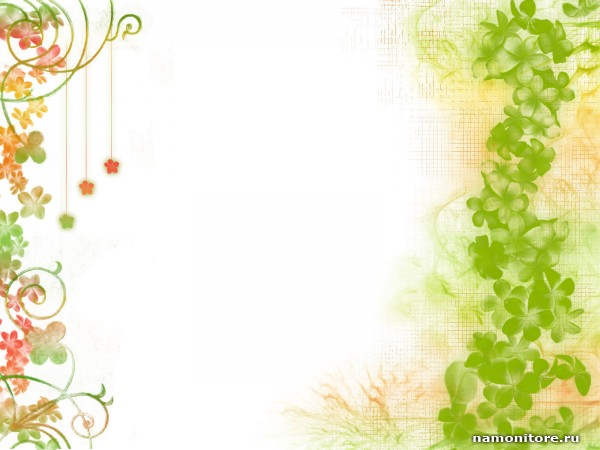